PROVINCIE    LUXEMBURG
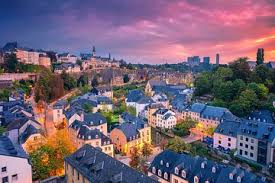 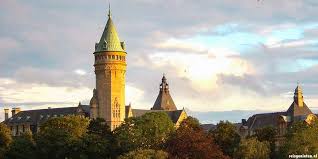 WELKOM  ALLEMAAL
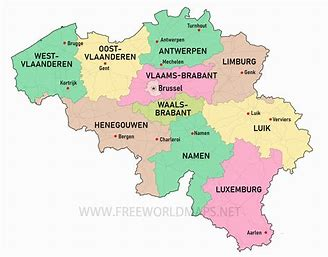 Hier ligt Luxemburg
Wandelen in Limburg, daar moet je erg voorzichtig zijn. Maar fietsen ik zou er niet doen.
Het is namelijk heel heuvelachtig.
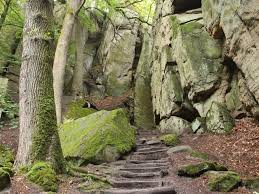 Maar echt heel MOOI!!!
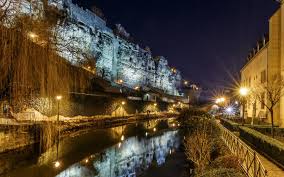 Orval is ook een stad in Luxemburg.
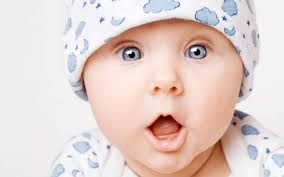 Er is een verhaal over gemaakt van een prinses en haar trouwring.
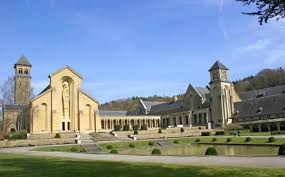 Er zijn ook rivieren in Luxemburg      zoals de Semois  en de Ourthe.
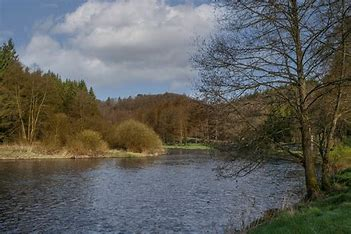 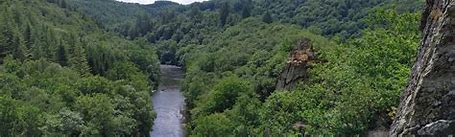 Je kan ook uitstappen maken zoals kajakken op de Ourthe of kamperen.
wauw
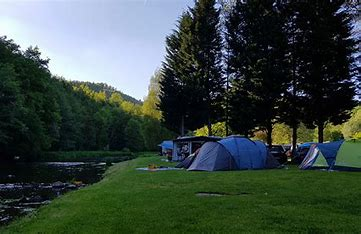 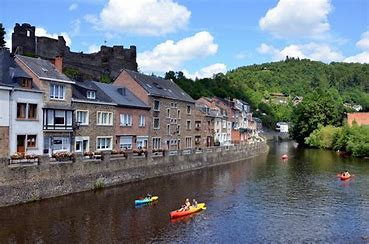 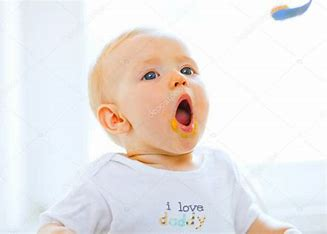 Lekkers uit de provincie:
Gerookte Ardeense ham.
Heel lekker, ik heb het al gegeten.
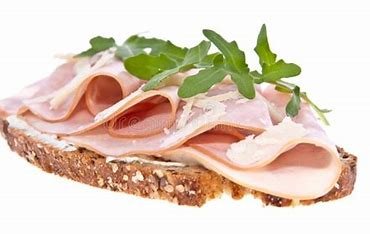 En hier nog enkele standbeelden.
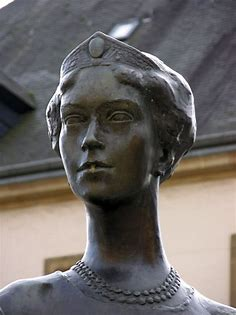 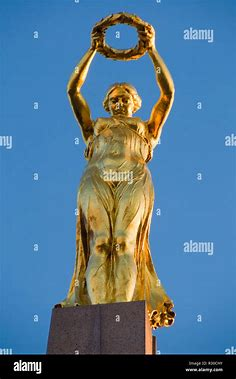 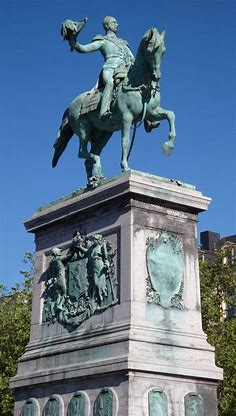 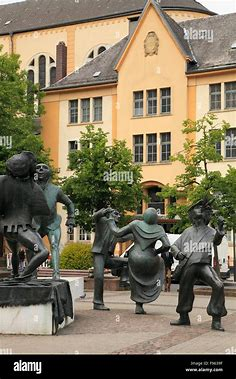 En dit zijn nog enkele dieren van Luxemburg.
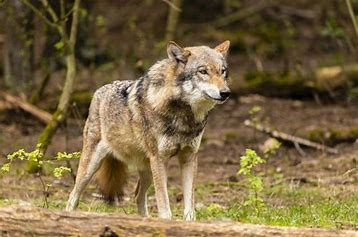 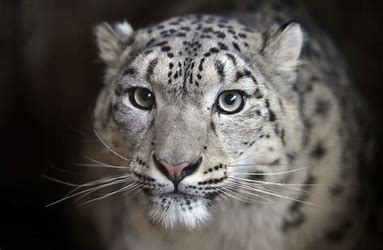 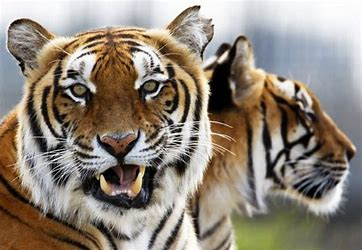 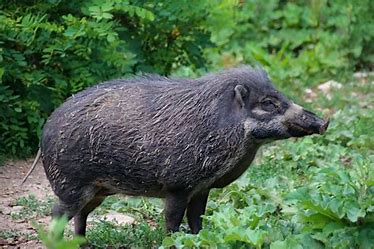 Dank jullie wel om te luisteren en jullie aandacht.
En dit was het dan over de provincie Luxemburg.
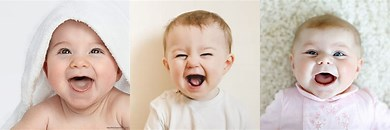